Obras de suelo.Generalidades: Como se ha visto anteriormente, para construir en el terreno la explanada del camino que respete la geometría del proyecto en planimetría, altimetría y perfil transversal, se debe modificar el terreno natural.Se trabaja sobre el terreno, modificando su  topografía  construyendo desmontes, terraplenes, cunetas, etc. De esta forma, se construirá la geometría indicada por el proyecto salvo modificaciones que puedan surgir por imprevistos.
La construcción implica el movimiento de suelos dentro de la faja de uso publico. Es frecuente la necesidad de traer material de zonas externas a la faja, con el objetivo que construir terraplenes o sustituciones.Esto ocurre cuando el material que existe en la faja  es insuficiente o de mala calidad. Estos materiales se denominan de préstamo.Otra situación posible es la necesidad de material a retirar de la zona de uso publico.Esto puede ocurrir por ser excedente de desmontes o materiales cuya calidad no sea adecuada para la obra. Estos materiales se denominan Materiales a Depósito.
Cálculo de los volúmenes de tierra Es fundamental conocer las cantidades de tierra a mover.Es uno de los datos referenciales para el cálculo de costos y plazos de la ejecución de la obra (además de los volúmenes, debe tenerse en cuenta el tipo de suelo a excavar).Por lo anteriormente expuesto deben calcularse los volúmenes de los diferentes movimientos de tierra es decir: Excavaciones a depositoExcavaciones de préstamoExcavación no clasificadaEstos volúmenes se pueden calcular rápidamente mediante los propios programas de diseño, como por ejemplo el Auto Cad, Cibyl Cad u otros.
En esta presentación veremos la forma de calcular estos volúmenes sin uso de programas, para fijar conceptualmente las ideas y conocer los principios de cálculo en las que se basan los programas.El procedimiento clásico emplean perfiles transversales a lo largo del proyecto, tomados cada 25m. Esta modulación se considera suficiente en casos trabajan en las zonas en que no se producen cambios topográficos muy importantes. En caso de zonas con variaciones significativas de la topografía, o existencia de puntos singulares del proyecto se puede reducir el paso entre perfiles a 12.5m o menos si es necesario.
En los perfiles transversales se representa gráficamente el corte transversal del terreno y del proyecto, superpuestos.La escala a la que se grafican generalmente es horizontal = 1:50 y en vertical 1:20.Estas escalas diferenciadas facilitan la visualización de los detalles en un tamaño de lamina fácil de manipular. Cálculo de áreas
Una vez obtenidos  los perfiles transversales del camino, hay que proceder a la medición de las áreas afectadas a movimiento de suelos para determinar los volúmenes. Estas áreas en cada perfil, pueden ser correspondientes a desmontes, terraplenes, o existir ambas, en este caso tendremos una sección mixta.La determinación de las áreas puede hacerse por varios procedimientos, por ejemplo:- En forma analítico- Gráficamente- Mediante el empleo de planímetro - Uso de programas de diseño graficoMétodo analítico
Área del triangulo ABCD = Área triangulo VDC – Área  triangulo VAB  Triangulo VDC = Triangulo VMD + Triangulo VMCEstos triángulos tienen la misma base VM y por alturas los _______ de la plataforma e´ y e”.Área VDC = Teniendo en cuenta los valores de e´ y e” determinados anteriormente.
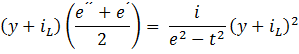 Como área VAB = i L^2 el área buscada seráÁrea *BCD=  En el caso de una sección en desmonte será necesario añadir a la secuencia, la correspondiente a las dos cunetas.
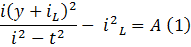 En cuadrilátero de área ABCD se puede sustituir por el ABC´D´, formado trazando C´D´ a AB. En este caso el error absoluto cometido en la diferencia entre el valor de A  obtenido por (1) y el valor de A,, de la misma formula, haciendo t =  área que el error Δ será
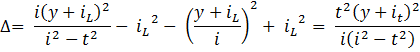 Método grafico.Consiste en descomponer la sección transversal en trapecios y triángulos, determinados por líneas verticales equidistantes.El área de la sección es igual a la suma de las áreas parciales: Cuanto más pequeño sea el intervalo S más exacto será el calculo.
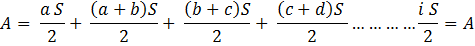 Método del planímetro:Cuando se dispone de un plánimetro, la medida se hace directamente sobre el plano. Método simplificado:En el caso que el terreno sea uniformemente plano con una pendiente de no más de 5% se puede considerar como horizontal y calcular el área en formación de la cota roja:El área generalmente se expresa en m^2.
Cálculo de volúmenes:Determinadas áreas de las diferentes secciones transversales por cualquiera de los métodos, vamos a estudiar como se determina el volumen de tierras a mover.Formula del prismoide:Se llama prismoide al solido limitado por dos caras planas y paralelas de forma cualquiera, llamadas bases, y por una superficie lateral reglada.
El volumen del tramo entre dos secciones consecutivas viene dado por:En la cual d es la distancia entre las bases y π las áreas de las bases y el área de la sección media.
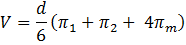 La sección del sólido del camino comprendida entre dos perfiles transversales, podemos asimilar a un prismoide. Esta hipótesis no es totalmente de exacta; las dos bases del prismoide del camino y los taludes son superficies engendradas por una recta que se apoye en las bases, pero la superficie del terreno no es una superficie reglada, uno, en general, es irregular;  no obstante, si hemos trazado los perfiles transversales con arreglo al criterio
expuesto, en tal forma que el terreno entre dos consecutivos sea regular, se puede considerar que la cara C D C´ D´ como engendrada por una recta que se apoya en las líneas C D y C´D´ en este caso la formula es exacta. En estas condiciones se puede suponer que ____________ y el volumen del prismoide se reduce a:
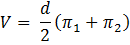 En el trazado del camino se pueden dar diferentes situaciones relativas  al  moviento de suelo:    a- Tramos de terraplén              b- Tramos en desmonte c- Tramos mixtos desmonte y terraplen caso a)El calculo del volumen de terreno comprendido  entre los distintos perfiles_____ en ______:
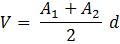 Caso b)Tramos en desmonteCasoTramos mixtos en desmonte y terraplénEl punto P donde el área es nula generalmente no corresponde a la intersección del terreno con la rasante, su posición se determina:
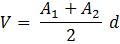 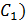 Los volúmenes en terraplén y desmonte serán:
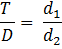 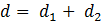 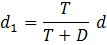 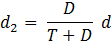 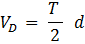 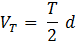 Caso       Caso de los perfiles mixtos son perfiles con áreas en terraplén y desmonte.       si las áreas parciales de un mismo lado son ambas del mismo tipo, se aplican directamente las formulas para áreas de igual naturaleza.
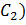 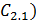 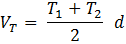 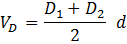 Si el terraplén  de en perfil se corresponde con el desmonte del otro, deben descomponerse las áreas por rectas y aplicar las formulas anteriores.
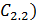 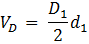 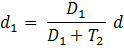 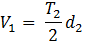 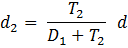 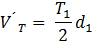 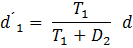 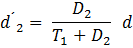 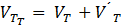 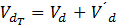 En el caso que las secciones transversales consecutivas sean una de ellas simple (terreplén o desmonte) y la otra mezcla (terraplén y desmonte)Se divide la ordenada T1 en dos segmentos T´1 y T´´1 proporcionales a D2 y T2.
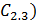 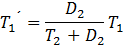 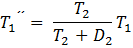 y se hace el calculo de volúmenes combinado T´1 con D2 y T´´1 con T2
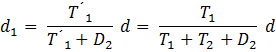 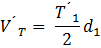 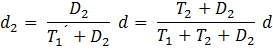 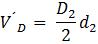 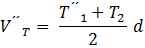 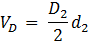 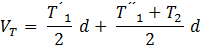